ΑΝΩΤΑΤΗ ΣΧΟΛΗ ΠΑΙΔΑΓΩΓΙΚΗΣ ΚΑΙ ΤΕΧΝΟΛΟΓΙΚΗΣ ΕΚΠΑΙΔΕΥΣΗΣ (Α.Σ.ΠΑΙ.ΤΕ.)
ΔΙΔΑΚΤΙΚΗ ΜΕΘΟΔΟΛΟΓΙΑ
 

Διδάσκουσα: Ευμορφία Κηπουροπούλου, Δρ. Παιδαγωγικής, Μεταδιδάκτωρ Παιδαγωγικής, Ειδική Επιστήμων ΠΤΔΕ, Παν/μιο Δυτ. Μακεδονίας
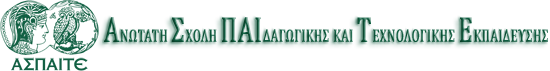 Περίγραμμα μαθήματος
Σταθμοί στην ιστορία της Διδακτικής.
 Επιστημονικές και εννοιολογικές οριοθετήσεις. Διδασκαλία και μάθηση.  
Αρχές και συνθήκες μάθησης. 
Σκοποί-στοχοθεσία (εκπαιδευτικοί σκοποί, σκοποί διδασκαλίας). 
Φάσεις (πορεία) διδασκαλίας. 
Διδακτικό τρίγωνο (μαθητής – καθηγητής – μορφωτικά αγαθά) και αναπλαισίωσή του στο κοινωνικό πλαίσιο του σχολείου.
 Διδακτικά μοντέλα. Διδακτικός προγραμματισμός. Διδακτική ενότητα.
Αναλυτικά Προγράμματα. 
Κοινωνικές μορφές διδασκαλίας (μετωπική, ομαδοσυνεργατική, σε ομάδες δύο ατόμων, εξατομικευμένη). 

Σχεδιασμός, οργάνωση και πραγματοποίηση της διδασκαλίας. Σχέδιο μαθήματος. Διδακτικές αρχές. 
Παιδαγωγική σχέση – παιδαγωγικό κλίμα- παιδαγωγική αλληλεπίδραση. 
Το εκπαιδευτικό έργο – η προσωπικότητα, ο ρόλος και η επαγγελματική ταυτότητα του εκπαιδευτικού – στυλ διδασκαλίας.
Από τις μεθόδους διδασκαλίας: α) προσφοράς: παρουσίαση-εισήγηση, επίδειξη, πείραμα β) διδακτικού διαλόγου: διαλεκτική, σωκρατική-μαιευτική γ) αυτενέργειας και δράσης (σεναριοποίηση της διδασκαλίας): διερευνητική, ανακάλυψης, εργαστηριακή, με κειμενική καθοδήγηση, project, επιτόπια, προσομοίωση, μελέτη περίπτωσης. 
Διδακτικές τεχνικές (καταιγισμός ιδεών, εννοιολογικός χάρτης, ερωταπόκριση). Διδακτική της ερώτησης. Διδακτική της εικόνας. Ο ρόλος και η σημασία των προγενέστερων αντιλήψεων των μαθητών στη διδασκαλία.
Διεπιστημονική και διαθεματική προσέγγιση της διδασκαλίας. 
Διδασκαλία προσανατολισμένη στην κατάκτηση γνώσεων, στην καλλιέργεια ικανοτήτων και δεξιοτήτων, στην οικοδόμηση της μεταγνώσης. 
Κίνητρα μάθησης. 
Η διαχείριση της εκπαιδευτικής διαδικασίας. 
Τεχνικές αξιολόγησης της μαθησιακής διαδικασίας.
Οι Πρακτικές Ασκήσεις Διδασκαλίας ως πεδίο αξιοποίησης της διδακτικής και ψυχο-παιδαγωγικής θεωρίας.  Μικροδιδασκαλία και ανάλυση της διδασκαλίας. 

Διδακτικοί νεωτερισμοί και παρεχόμενη εκπαιδευτική ποιότητα. Διαστάσεις της ελευθερίας του εκπαιδευτικού.
Συνδυασμός διδακτικών μεθόδων και διδακτικών σεναρίων. Διδακτικές στρατηγικές.
1η ενότητα . Αποσαφήνιση Όρων
Διδακτική

 Γενική Διδακτική αφορά τα μορφωτικά αγαθά, τους σκοπούς και τους στόχους της διδασκαλίας, την οργάνωση και τον έλεγχο της μάθησης.
Ειδική Διδακτική του κάθε γνωστικού αντικειμένου
Διδακτική Μεθοδολογία
Αποτελεί κλάδο της Διδακτικής ή της Σχολικής Παιδαγωγικής. 
Η μεθόδευση της διδασκαλίας περιλαμβάνει
 
 α)τον σχεδιασμό με τον καθορισμό των στόχων, των εποπτικών μέσων διδασκαλίας, 
β)τη διεξαγωγή, όπου ο εκπαιδευτικός αποφασίζει για την οργάνωση της διδασκαλίας 
(μετωπική, εξατομικευμένη, ομαδοσυνεργατική), για τις φάσεις της διδασκαλίας (μονολογική, 
διαλογική,  κατευθυνόμενη συζήτηση ή ελεύθερος διάλογος) και τα μέσα διδασκαλίας και 
γ)τον έλεγχο του αποτελέσματος μέσω της αξιολόγησης.
Πορεία διδασκαλίας
Αναφέρεται στην οργάνωση των επιμέρους διδακτικο-μαθησιακών δραστηριοτήτων σε φάσεις ή βήματα, καθένα από τα οποία επιτελεί συγκεκριμένη διδακτική λειτουργία, και γι' αυτό οργανώνονται με λογική σειρά και ακολουθία.
Διδακτικοί Στόχοι
 
Αποτελούν ακριβείς διατυπώσεις για τα προσδοκώμενα αποτελέσματα του εκπαιδευτικού και των μαθητών. Αναφέρονται σε γνώσεις, ικανότητες και στάσεις που πρέπει να επιδιώξει ο εκπαιδευτικός και να πραγματοποιήσει ο μαθητής κατά τη διδασκαλία
Μορφές διδασκαλίας

Η μορφή διδασκαλίας αναφέρεται στον τρόπο παρουσίασης του μαθήματος, ο οποίος καθορίζει τις σχέσεις που αναπτύσσονται μεταξύ των παραγόντων του διδακτικού τριγώνου (εκπαιδευτικός-μαθητής-διδασκόμενη ύλη).
Είδη διδασκαλίας
η μονολογική, 
η διαλογική, 
η διαλεκτική, 
η επιδεικτική,
 η ομαδοσυνεργατική, 
εταιρική (δυάδες) και η διερευνητική μορφή διδασκαλίας.
Τέλος, «η κοινωνική μορφή» διδασκαλίας (ανταγωνιστική, η συνεργατική και η ατομική).
Αναλυτικά Προγράμματα
To αναλυτικό πρόγραμμα αναφέρεται σε μια όσο το δυνατόν λεπτομερειακή περιγραφή της διαδικασίας μάθησης μιας ενότητας γνώσεων για συγκεκριμένους μαθητές σε ένα συγκεκριμένο χρονικό διάστημα. 
Διάκριση Αναλυτικών Προγράμματων - Curricula
Κίνητρα μάθησης
Τα εξωτερικά
κίνητρα μάθησης προέρχονται από το περιβάλλον του ατόμου και τον
ενισχύουν θετικά ή αρνητικά στην πραγματοποίηση των στόχων του. 
Η Διδακτική ενδιαφέρεται να δημιουργήσει και να
ενεργοποιήσει τα εσωτερικά κίνητρα μάθησης, γιατί η μάθηση είναι
διαρκέστερη, επενεργούν και μετά την αποφοίτηση του μαθητή από το
σχολείο.
Ερ.: Από ποιους παράγοντες επηρεάζονται τα κίνητρα μάθησης;
Τα κίνητρα μάθησης επηρεάζονται από παράγοντες, όπως η
αξιολόγηση, οι προσδοκίες, η ταύτιση με τον εκπαιδευτικό, 
η πίεση των επιδόσεων από το περιβάλλον του μαθητή, η ποιότητα της διδασκαλίας, η
σύνθεση της ομάδας της σχολικής τάξης, η περιέργεια και η προσοχή, το
άγχος, η συνεργασία και ο ανταγωνισμός, η ανατροφοδότηση.
Σχολικό Πρόγραμμα
Επίσημο (νόμοι,                  
προεδρικά διατάγματα κτλ
Πραγματικό (αυτό που εφαρμόζεται στην πράξη)
Ανεπίσημο (κρυφό αναλυτικό πρόγρμμα)
Παραπρόγραμμα
Εννοούμε  «τη σιωπηλή διδασκαλία στους  μαθητές των αξιών, των αντιλήψεων και των  ιδεών που προβάλλονται με τη συμμετοχή του  μαθητή και με την αντιμετώπιση των  θεσμικών προσδοκιών και τη ρουτίνα της  σχολικής εργασίας » (Apple 1979).

Ερ. : ποιοι παράγοντες το διαμορφώνουν;
“λανθάνον ” ή  “κρυφό αναλυτικό πρόγραμμα ” πλευρές μάθησης  ανεπίσημες ή, συχνά, μη συνειδητές. Τέτοιες είναι
 ο τρόπος  οργάνωσης και
 λειτουργίας του σχολείου, 
οι κανόνες του, 
ο  καθημερινός ρυθμός του και
 γενικά όλα όσα γίνονται και  εκφράζονται πέραν του αυστηρού τμήματος της διδασκαλίας, αλλά ακόμη και μέσα σ’ αυτήν. 
Φορείς του είναι κυρίως οι  στάσεις 
των εκπαιδευτικών αλλά και των μαθητών, 
των γονέων  τους και της  “κοινής γνώμης”.
Β. Ιστορική εξέλιξη Παιδαγωγικο-διδακτικών κινημάτων
Σήμερα κυριαρχούν πολλές προτάσεις διδακτικές. Από αυτές που αφορούν το σύνολο των μαθημάτων του Αναλυτικού Προγράμματος ανήκουν τέσσερις βασικές προτάσεις που έχουν πάρει τη διάσταση παιδαγωγικο-διδακτικού κινήματος:
Το κίνημα Επιστροφή στα Βασικά 

Το κίνημα της Αποτελεσματικής Διδασκαλίας

Το κίνημα της Ομαδοσυνεργατικής 
Διδασκαλίας

Το κίνημα της Κριτικής Σκέψης
1)Το  κίνημα Επιστροφή στα Βασικά 

προωθήθηκαν παραδοσιακές μέθοδοι και πρακτικές στη διδασκαλία της ανάγνωσης, της γραφής και της αριθμητικής σε ένα σχολείο το οποίο είχε μετατραπεί σε μηχανισμό προώθησης των αντιλήψεων του εξισωτισμού και της ήσσονος προσπαθείας και επομένως έπρεπε να επιβληθεί τάξη και πειθαρχία.
Το παιδί μόνο ως μαθητής που πρέπει να αποκτήσει συγκεκριμένη γνώση. 
Ο εκπαιδευτικός λαμβάνει τον ρόλο αποκλειστικά του μεταδότη γνώσεων και ελέγχου της συμπεριφοράς.
2) Το κίνημα της Αποτελεσματικής Τάξης και του Αποτελεσματικού Σχολείου
Πρόκειται για ερευνητικά ρεύματα της αποτελεσματικής διδασκαλίας και του αποτελεσματικού εκπαιδευτικού
Τα αποτελέσματα των ερευνών κατέδειξαν τη σημασία της διδακτικής συμπεριφοράς και των επιλογών των εκπαιδευτικών στη μαθησιακή πορεία των μαθητών ακόμη και των χαμηλών κοινωνικοοικονομικών στρωμάτων.
Χαρακτηρίζεται από δασκαλοκεντρισμό ως προς την οργάνωση του μαθήματος, ωστόσο έχει απαλλαγεί από τον αυταρχισμό και τα χαρακτηριστικά των παραδοσιακών δασκαλοκεντρικών διδασκαλιών και ενσωματώνει σε ενιαία προσέγγιση τα διδακτικά στοιχεία
Όσον αφορά το ερευνητικό ρεύμα του  Αποτελεσματικού Σχολείου, αυτό αναζητεί τα στοιχεία της υποδομής, του διδακτικού προσωπικού, της διεύθυνσης, της οργάνωσης των μαθημάτων σε τάξεις, της οργάνωσης των σχέσεων με τους γονείς και τους κρατικούς
Οι αρχές και οι πρακτικές που προκύπτουν από τα δύο αυτά ρεύματα εντάσσονται σταδιακά στα συγγράμματα Διδακτικής
ΑΝΩΤΑΤΗ ΣΧΟΛΗ ΠΑΙΔΑΓΩΓΙΚΗΣ ΚΑΙ ΤΕΧΝΟΛΟΓΙΚΗΣ ΕΚΠΑΙΔΕΥΣΗΣ (Α.Σ.ΠΑΙ.ΤΕ.)
ΔΙΔΑΚΤΙΚΗ ΜΕΘΟΔΟΛΟΓΙΑ
 

Εαρινό εξάμηνο 2018-2019. Διδάσκουσα: Ευμορφία Κηπουροπούλου, Δρ. Παιδαγωγικής
Β. Ιστορική εξέλιξη Παιδαγωγικο-διδακτικών κινημάτων (συνέχεια)
3)Το κίνημα της Ομαδοσυνεργατικής Διδασκαλίας

Ομαδοσυνεργατική Διδασκαλία: κάθε μορφή διδασκαλίας που δημιουργεί εντός της τάξης μικροομάδες μαθητών και αξιοποιεί της δυναμική της ομάδας για τη διεξαγωγή μέρους ή ολόκληρης της διδασκαλίας.
Τρεις Σχολές
 
Α)Βασίζεται στο έργο του Vygotsky
 Για τον Vygotsky κάθε λειτουργία στην πολιτιστική ανάπτυξη εμφανίζεται πρώτα σε κοινωνικό και έπειτα σε ατομικό επίπεδο. Σ’ αυτό το πλαίσιο το κοινωνικό περιβάλλον γίνεται σημαντικός παράγοντας μάθησης και γνωστικής ανάπτυξης. Η κοινωνική αλληλεπικοινωνία γεννά τη γνωστική εξέλιξη.
Ο εκπαιδευτικός :
πρώτα να εντοπίζει το επίπεδο των ατομικών ικανοτήτων του παιδιών και 
στη συνέχεια το επίπεδο των γνωστικών δραστηριοτήτων με τη βοήθεια των επιδιώξεων και ερωτημάτων του εκπαιδευτικού. 
Διαμεσολαβητικός ο ρόλος του εκπαιδευτικού
 Οι αρχές της ατομικής σκέψης στη συλλογική επικοινωνία και δράση. 
Κοινωνικοκεντρική θεώρηση της μάθησης.
Β) Βασίζεται στη Γνωστικοαναπτυξιακή Θεωρία του Piaget
Ο Piaget θεωρεί ως αναπτυξιακή δύναμη την εσωτερική ωρίμανση και τις ατομικές εμπειρίες που αποκτά το άτομο από τις λογικομαθηματικές δραστηριότητές του και την επεξεργασία αντικειμένων του φυσικού κόσμου. 
Η ανάπτυξη προηγείται της μάθησης.
Ο εκπαιδευτικός διευκολύνει την ανάπτυξη του παιδιού μέσα από τη διαμόρφωση του μαθησιακού περιβάλλοντος. 
Η μάθηση : καθώς ο μαθητής συσχετίζει τα νέα στοιχεία με τα  γνωστικά σχήματα που ήδη διαθέτει. 
Επιλογή κατά ομάδα : έκθεση των μαθητών σε  ανώτερα επίπεδα σκέψης.
Γ) Βασίζεται στη θεωρία παρώθησης και κινήτρων των K. Lewin, M. Deutch και J. Atkinson.
Σε μεγαλύτερο βαθμό η εξωτερική καθοδήγηση και οργανωτική παρέμβαση του εκπαιδευτικού καθώς και η χρήση εξωτερικών αμοιβών. 
Προάγουν διδακτικά σχήματα κινητοποίησης του μαθητικού ενδιαφέροντος 

να εξασφαλισθεί η μαθητική εμπλοκή στη μαθησιακή διαδικασία. Στόχος: η βελτίωση της ακαδημαϊκής μάθησης και η κοινωνική και γνωστική ανάπτυξη του μαθητή. Είναι ιδιαίτερα διαδεδομένη.
Δ. ΤΟ ΚΙΝΗΜΑ ΤΗΣ ΚΡΙΤΙΚΗΣ ΣΚΕΨΗΣ
Η ανάπτυξη της κριτικής σκέψης ως πρωταρχικής αποστολής του σχολείου
Στη σύγχρονη εποχή τέθηκε ως πρωταρχικός στόχος στο κίνημα της Νέας Αγωγής, κυρίως με την εργασία του J. Dewey και
τη συμβολή της Γνωστικής Ψυχολογίας
Συστηματική οργάνωση από το 1980 και εξής
Χρειάζεται καταρτισμένος εκπαιδευτικός που 
α)να ακροάται «εμπαθητικά» τους μαθητές για να κατανοήσει τι ακριβώς λένε και πώς το στηρίζουν 
β)αναδεικνύει τη μεταγνωστική διάσταση της μάθησης,
 γ)ενθαρρύνει την ενεργό δράση και τη διαφοροποίηση των μαθητών και 
δ)μετατρέπει την τάξη του σε «κοινότητα διερεύνησης».
δ1. Η διαδικασία κριτικής διδασκαλίας
Ο όρος αναφέρεται στις νοητικές λειτουργίες και πρακτικές δραστηριότητες στις οποίες εμπλέκει η διδασκαλία τον μαθητή. Κινητοποιούνται οι λειτουργίες της αντίληψης ενώ ζητούμενο είναι η λειτουργική κατανόηση, που επιτρέπει τη μεταφορά της νέας μάθησης σε νέες καταστάσεις για την επίλυση προβλημάτων.
δ2. Περιεχόμενο κριτικής διδασκαλίας
Το σύνολο των πληροφοριών, εννοιών, κρίσεων, γενικεύσεων, διαδικασιών και αξιών που συνιστούν το μάθημα. Δύο μορφές: 

η αναπαραγωγή πληροφοριών για το αντικείμενο της διδασκαλίας και 

η παραγωγή νέων μαθησιακών προϊόντων.
δ3. Το πλαίσιο κριτικής διδασκαλίας
Η σπουδαιότητα του πλαισίου συνδέεται με την άποψη του Vygotsky σχετικά με αναγκαιότητα της διατομικής επικοινωνίας στην ανάπτυξη της κριτικής σκέψης.

Το διδακτικό πλαίσιο καθορίζεται από τα εξής:
Α. Από τη διαπροσωπική επικοινωνία
Εξαρτημένη επικοινωνία
Ισότιμη επικοινωνία
Αμοιβαίες και σύμμετρες δασκαλομαθητικές σχέσεις
Τρία είδη του κοινωνικού πλαισίου μέσα στην τάξη και ορίζουν και τα τρία πλαίσια γνωστικής ανάπτυξης:
α) το πλαίσιο της μονοδρομικής δασκαλομαθητικής επικοινωνίας 

β)της αμοιβαίας δασκαλομαθητικής επικοινωνίας (τάση συμμετρικών σχέσεων) 

γ)το διαμαθητικό πλαίσιο επικοινωνίας (ισότιμες σχέσεις εμπλεκόμενων).
Βαθμός καθοδήγησης

Εδώ συναντούμε την περίπτωση του μη ελεγχόμενου πλαισίου, όπου οι μαθητές μαθαίνουν κάνοντας
Αυθεντικότητα της μάθησης

Τονίζεται ότι η μάθηση γίνεται ουσιαστική όταν αφορά αντικείμενα άμεσου ενδιαφέροντος και συντελείται μέσα από δραστηριότητες ενταγμένες σε πραγματικές καταστάσεις.
κίνητρα συμπεριφοράς
 
Είναι ανάγκη ο εκπαιδευτικός να βρίσκει τρόπους συνδυασμού των εξωτερικών κινήτρων με τα εσωτερικά.
Το γενικότερο κλίμα: Καλές συνθήκες μάθησης
Το κλίμα υποδοχής και ενθάρρυνσης, ο ενθουσιασμός του εκπαιδευτικού, η δυνατότητα των μαθητών να επιλέγουν 
οι μαθητές συμμετέχουν στη διαμόρφωση των κανονισμών λειτουργίας της τάξης ή τουλάχιστον τους γνωρίζουν εκ των προτέρων και δεν αιφνιδιάζονται από τις επιλογές του εκπαιδευτικού.
Ορισμός
Εν τέλει
 Η Κριτική Διδασκαλία  περιλαμβάνει κάθε μορφή διδασκαλίας η οποία, μέσα σε ένα πλαίσιο ενεργού συμμετοχής των μαθητών , αναπτύσσει δραστηριότητες συλλογής και επεξεργασίας των δεδομένων , που κινητοποιούν τις ανώτερες γνωστικές λειτουργίες των μαθητών και οδηγούν στον σχηματισμό εννοιών , κρίσεων , γενικεύσεων και σχημάτων ερμηνείας του κόσμου.
Πώς αξιοποιείται η κριτική διδασκαλία στο πλαίσιο του καθιερωμένου Αναλυτικού Προγράμματος
Προσέγγιση της δηλωτικής και της διαδικαστικής γνώσης 
Δηλωτική γνώση: αναφέρεται στην οντολογία των πραγμάτων, αντικείμενο των επιστημών. Στο πλαίσιο αυτό το άτομο
 προσπαθεί να κατανοήσει  τα νέα στοιχεία
 δημιουργεί με βάση τα παλιά, νέα γνωστικά σχήματα και 
προσπαθεί να βρει τρόπους να τα διατηρήσει στη μνήμη του. Στόχος η λειτουργική κατανόηση
Καίριος ο ρόλος του μαθητή
Για παράδειγμα, κάθε διδακτική προσέγγιση θα πρέπει να φέρνει τους μαθητές αντιμέτωπους με ένα πρόβλημα που σχετίζεται με τις γνώσεις τους ή την πραγματικότητα και τους παρέχει τη δυνατότητα να αναπτύξουν δραστηριότητες που έχουν σχέση με τις γνωστικές τους δεξιότητες.
Διαδικαστική γνώση: ο τρόπος χρήσης της γνώσης. 
Ο εκπαιδευτικός πρέπει να χρησιμοποιήσει την αναλογική σκέψη, να παρουσιάσει με υποδειγματικό τρόπο τη διαδικασία και τον τρόπο σκέψης και να σχηματίσει τα βήματα της διαδικασίας. Στην τελευταία δράση μπορεί για παράδειγμα να αναλύσει τα συνηθισμένα λάθη των μαθητών για να αναδείξει τις εσφαλμένες αντιλήψεις που οδηγούν σε αυτά.
Η κοινωνική συμπεριφορά στην Κριτική Διδασκαλία
Αντικείμενο της κριτικής διδασκαλίας στον χώρο της κοινωνικής συμπεριφοράς μπορεί να αποτελέσουν α)οι κοινωνικοηθικές αξίες και στάσεις β)οι δεξιότητες επικοινωνίας και διαλεκτικής αντιπαράθεσης.
Γ. ΣΧΕΔΙΑΣΜΟΣ ΔΙΔΑΣΚΑΛΙΑΣ 
«Ο όρος αναφέρεται στο σύνολο των προδιδακτικών ενεργειών του εκπαιδευτικού οι οποίες έχουν ως στόχο την εξασφάλιση της πραγματοποίησης των επιδιώξεων της εκπαίδευσης και συγχρόνως της πραγματοποίησής τους με οικονομία χρόνου και πνευματικού μόχθου μέσα σε ένα κατάλληλο παιδαγωγικό περιβάλλον»
Ο εκπαιδευτικός καλείται :
Να κρίνει ποιους στόχους θα επιλέξει για να καλύψει τις ανάγκες των διδασκομένων
Να επιχειρήσει την προθεώρηση της διδασκαλίας ώστε να προβλέψει την εξελικτική διαδικασία της
Να οργανώσει μέσα σε συγκεκριμένα χρονικά πλαίσια δράσεις και ρόλους εκπαιδευτικού και εκπαιδευόμενου
Συγκεκριμένα, έχουμε 

Τον μακροπρόθεσμο σχεδιασμό

Τον μεσοπρόθεσμο σχεδιασμό

Τον εβδομαδιαίο σχεδιασμό

Τον ωριαίο σχεδιασμό
Ωριαίος σχεδιασμός: Αποκλειστικό έργο και ευθύνη του εκπαιδευτικού. Είναι ο συνδετικός κρίκος μεταξύ ΑΠΣ/ΔΕΠΣ και καθημερινής διδακτικής πράξης. Η σύγχρονη έρευνα καταδεικνύει ότι η διδακτική πράξη είναι κυκλική και όχι ευθύγραμμη, όπως πιστευόταν. Ο εκπαιδευτικός ξεκινά με ένα πλάνο διδασκαλίας το οποίο στην εφαρμογή του τροποποιείται για να ενταχθούν δράσεις των εκπαιδευόμενων, ερμηνείες, προσαρμογές. Η αλληλεπίδραση και η επικοινωνία καθορίζουν σε μεγάλο βαθμό την επιτυχία της διδασκαλίας.
Σχέδιο Οργάνωσης Ωριαίας Διδασκαλίας
1.Προβληματική διδασκαλίας
Α)Θεωρήσεις του ΑΠΣ
Β)Σκοποθεσία της διδασκαλίας
Γ)Πρϋποθέσεις διδασκαλίας (υποκειμενικές, αντικειμενικές)
Δ)Επιπτώσεις διδασκαλίας
2. Ανάλυση και προετοιμασία διδακτικού αντικειμένου
Α) Μετασχηματισμός περιεχομένου σε στόχους
Β)Καθορισμός επιπέδου μάθησης
Γ)Μετασχηματισμός διδακτέας ύλης σε διδάξιμη
Δ)Προετοιμασία διδακτικού-εποπτικού υλικού
3. Ανάλυση οργανωτικοδιδακτικών δραστηριοτήτων
Α)Επιλογή κατάλληλων στρατηγικών
Β)Επιλογή συστήματος κοινωνικής οργάνωσης
4. Κριτήρια και διαδικασία αξιολόγησης ωριαίας διδασκαλίας
Α)Μαθησιακή αξιολόγηση
Β)Μεταγνωστική αξιολόγηση
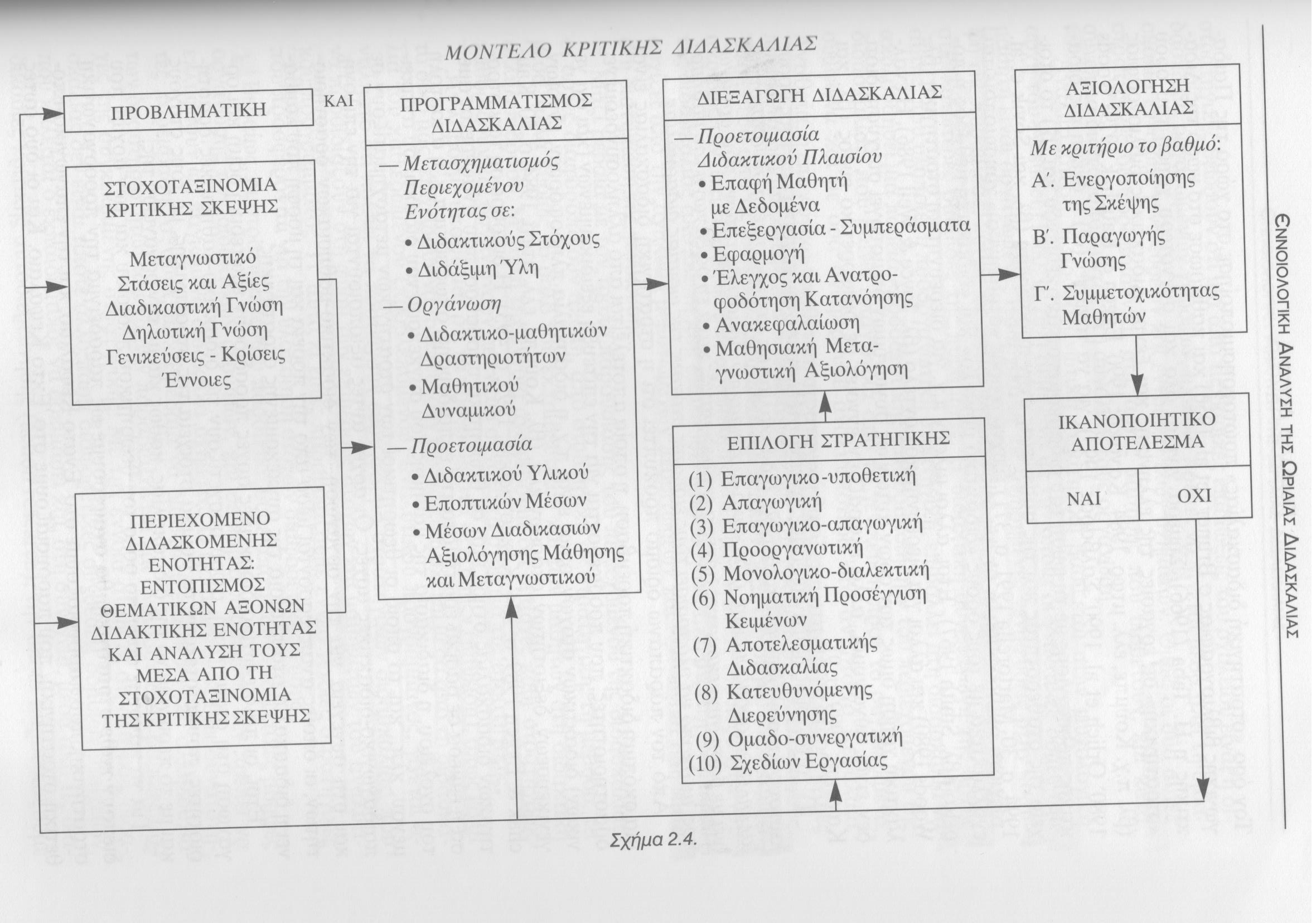 Β. Από τον βαθμό καθοδήγησης
ΔΙΔΑΚΤΙΚΗ ΜΕΘΟΔΟΛΟΓΙΑ-Στόχοι και οργάνωση διδακτικής ενότητας: 
1. Παράδειγμα οργάνωσης διδασκαλίας Εικαστικών σε Γυμνάσιο σύμφωνα με τη σχετική φόρμα

2. Παράδειγμα στην Εκπαίδευση Ενηλίκων
Στόχοι και οργάνωση διδακτικής ενότητας: Παράδειγμα στην Εκπαίδευση Ενηλίκων

ΓΝΩΣΕΙΣ 
Γνωρίζω
Καταλαβαίνω
Ορίζω
Προσδιορίζω
Συγκρατώ
Ονομάζω
Αναγνωρίζω
Απομνημονεύω
Απαριθμώ
ΙΚΑΝΟΤΗΤΕΣ
Διορθώνω
Ελέγχω
Χρησιμοποιώ
Ενεργοποιώ
Κάνω
Αλλάζω
Πληκτρολογώ
ΣΤΑΣΕΙΣ
Διαβάζω
Συντάσσω
Εφαρμόζω
Πραγματοποιώ
Προσαρμόζομαι
Αισθάνομαι
Απομυθοποιώ
Εντάσσομαι
Κινητοποιούμαι
ΔΡΑΣΤΗΡΙΟΤΗΤΕΣ-ΠΑΡΑΔΕΙΓΜΑΤΑ
Για τη δημιουργία εκπαιδευτικών προγραμμάτων:
1) Εκπαιδευτικό Πρόγραμμα για τη χρήση του Word.
2) Εκπαιδευτικό Πρόγραμμα με θέμα τις Γενικές Αρχές
Λογιστικής.
3) Εκπαιδευτικό Πρόγραμμα που αφορά στην προσφορά Ποιοτικής
Εξυπηρέτησης Πελατών.
1) Εκπαιδευτικό Πρόγραμμα για τη χρήση του Word
Στόχοι σε επίπεδο γνώσεων:
• Να γνωρίζουν τις σημαντικές λειτουργίες και δυνατότητες του Word.
Στόχοι σε επίπεδο ικανοτήτων:
• Να συντάσσουν και να επεξεργάζονται αρχεία.
Στόχοι σε επίπεδο στάσεων:
• Να αισθάνονται πιο άνετα κατά τη χρήση επεξεργασίας ενός κειμένου σε Word.
2) Εκπαιδευτικό Πρόγραμμα με θέμα τις Γενικές Αρχές Λογιστικής
Στόχοι σε επίπεδο γνώσεων:
• Να αναγνωρίζουν λογιστικές καταστάσεις.
Στόχοι σε επίπεδο ικανοτήτων:
• Να χρησιμοποιούν τα συμπεράσματα των λογιστικών
καταστάσεων.
Στόχοι σε επίπεδο στάσεων:
• Να κινητοποιηθούν για τη χρησιμότητα της λογιστικής για
την επιτυχημένη ολοκλήρωση των καθημερινών εργασιών.
3) Εκπαιδευτικό Πρόγραμμα που αφορά την προσφορά
Ποιοτικής Εξυπηρέτησης Πελατών
 
Στόχοι σε επίπεδο γνώσεων:
• Να προσδιορίζουν τα διαφορετικά είδη πελατών.
Στόχοι σε επίπεδο ικανοτήτων:
• Να χρησιμοποιούν διαφορετικά είδη συμπεριφοράς για τα
διαφορετικά είδη πελατών.
Στόχοι σε επίπεδο στάσεων:
• Να απομυθοποιήσουν τους «δύσκολους» πελάτες και να
νιώθουν άνετα κατά το χειρισμό τους.
Η διαμόρφωση και η οργάνωση του περιεχομένου ενός προγράμματος περιλαμβάνει:
 
α) τον καθορισμό του γενικότερου περιεχομένου,
β) τη δημιουργία εκπαιδευτικών στόχων,
γ) την κατανομή του σε διδακτικές ενότητες και
δ) τον καθορισμό του χρόνου που θα κατανεμηθεί για κάθε διδακτική ενότητα.
ΠΑΡΑΔΕΙΓΜΑ
 
ΤΙΤΛΟΣ ΠΡΟΓΡΑΜΜΑΤΟΣ: ΣΥΝΕΝΤΕΥΞΗ ΠΡΟΣΛΗΨΗΣ
ΔΙΑΡΚΕΙΑ: 10 ΩΡΕΣ (2 πεντάωρες συναντήσεις)
 
ΠΛΗΘΥΣΜΟΣ - ΣΤΟΧΟΣ : ΑΝΕΡΓΟΙ ΠΤΥΧΙΟΥΧΟΙ
 
ΣΚΟΠΟΣ
Η εξοικείωση των εκπαιδευομένων με τη διαδικασία της συνέντευξης για πρόσληψη και η μελέτη των απαραίτητων επικοινωνιακών ικανοτήτων που πρέπει να διαθέτουν οι υποψήφιοι, προκειμένου να επιτύχουν στη θέση στην οποία επιθυμούν να προσληφθούν.
ΕΚΠΑΙΔΕΥΤΙΚΟΙ ΣΤΟΧΟΙ

ΓΝΩΣΕΙΣ: 1. Να περιγράφουν τα είδη της συνέντευξης.
2. Να αναγνωρίζουν τα πλεονεκτήματα και τα
μειονεκτήματα του κάθε είδους.
3. Να αναγνωρίζουν τα διαφορετικά στάδια της
συνέντευξης.
4. Να διακρίνουν τα βασικά στοιχεία για τα οποία
πρέπει να προετοιμαστούν πριν τη συνέντευξη.
ΙΚΑΝΟΤΗΤΕΣ: 
5. Να υπολογίζουν τις ενδεχόμενες ερωτήσεις και
να προετοιμάζουν τις απαντήσεις.
6. Να χρησιμοποιούν θετικές εκφράσεις κατά την
επικοινωνία τους με τον άνθρωπο που τους παίρνει τη
συνέντευξη.
7. Να επιλέγουν την κατάλληλη ενδυμασία για τη
συνέντευξη.
8. Να αναλύουν τα στοιχεία της μη λεκτικής
επικοινωνίας του ερωτώντα και να ελέγχουν αν οι ίδιοι
διατηρούν σωστή στάση σώματος.
9. Να προσεγγίζουν την εταιρεία για την
εξακρίβωση της έκβασης της συνέντευξης και των
αποτελεσμάτων.
ΣΤΑΣΕΙΣ:
 10. Να μειώσουν το επικοινωνιακό τους άγχος.
11. Να εκτιμούν τις προσωπικές τους ικανότητες
γνώσεις και προσόντα.
12. Να νιώθουν άνετα κατά τη διάρκεια της
συνέντευξης.
ΕΚΠΑΙΔΕΥΤΙΚΕΣ ΤΕΧΝΙΚΕΣ
• Εμπλουτισμένη Εισήγηση
• Καταιγισμός Ιδεών
• Εργασία σε Ομάδες
• Μελέτη Περίπτωσης
• Παιχνίδι Ρόλων
• Επίδειξη
• Προσομοίωση
ΕΠΟΠΤΙΚΑ ΜΕΣΑ
Διαφανοσκόπιο
Μηχάνημα Προβολής
Διαφάνειες
Χαρτοπίνακας
Πίνακας κιμωλίας ή μαρκαδόρου
Έντυπα
Τηλεόραση/βίντεο
Κάμερα
Κασέτες ήχου
Εκπαιδευτικές ταινίες
Ο καθορισμός της καταλληλότερης προσέγγισης για κάθε διδακτική-μαθησιακή κατάσταση εξαρτάται από:
Το πεδίο της μάθησης (στάσεις, δεξιότητες)
Ανάγκη ενεργητικής συμμετοχής εκπαιδευομένων
Οι απαιτήσεις του μαθησιακού αντικειμένου
Η διαθεσιμότητα των πόρων
Η διασύνδεση με τους παιδαγωγικούς στόχους
Γραμματισμός και διδακτική σε ευπαθείς ομάδες

Ο γραμματισμός αποτελεί ένα σχετικά νέο όρο στο ελληνικό λεξιλόγιο και, ενώ περιλαμβάνει την έννοια του αλφαβητισμού, είναι ευρύτερος από αυτόν. Πρόκειται για μετάφραση του αγγλικού όρου literacy, που έχει επίσης αποδοθεί στην ελληνική γλώσσα ως εγγραμματοσύνη  και ο οποίος δεν αναφέρεται απλά στην ικανότητα για ανάγνωση και γραφή
. Η έννοια "γραμματισμός" αφορά τη δυνατότητα του ατόμου να λειτουργεί αποτελεσματικά σε διάφορα περιβάλλοντα και καταστάσεις επικοινωνίας, χρησιμοποιώντας κείμενα γραπτού και προφορικού λόγου, καθώς επίσης μη γλωσσικά κείμενα (λ.χ. εικόνες, σχεδιαγράμματα, χάρτες κλπ.).
Η ανάπτυξη κάποιου βαθμού γραμματισμού γίνεται με τρόπο φυσικό μέσα στο οικογενειακό και το κοινωνικό μας περιβάλλον, καθώς μαθαίνουμε τη μητρική μας γλώσσα και κατορθώνουμε να επικοινωνούμε με διαφορετικά πρόσωπα σε διάφορες κοινωνικές καταστάσεις μέσα από διάφορα είδη λόγου και τύπους κειμένων.
Παράλληλα, όμως, είναι απαραίτητη και κάποιου τύπου συστηματική εκπαίδευση. Και όσο πιο πολύπλοκη γίνεται η επικοινωνία σε μια κοινωνία, όσο πιο πολύμορφα είναι τα κείμενα που παράγονται στο πλαίσιο της λειτουργίας των θεσμών της και όσο πιο ισχυρές γίνονται οι πιέσεις και οι απαιτήσεις στην αγορά εργασίας, τόσο αυξάνονται οι απαιτήσεις για την εκπαίδευση σε είδη γραμματισμού.
Το σχολείο καλείται δηλαδή να αναπτύξει
 τον κοινωνικό γραμματισμό. 


τον σχολικό γραμματισμό, δηλαδή, τα είδη γραμματισμού που είναι απαραίτητα για να αποδώσουν επιτυχώς στα μαθήματα που περιλαμβάνει το πρόγραμμα σπουδών.
Τα είδη κοινωνικού γραμματισμού που απαιτούνται από τα μέλη των σύγχρονων κοινωνιών για να είναι παραγωγικά στην ιδιωτική, την κοινωνική και την επαγγελματική τους ζωή αυξάνονται με πολύ γοργούς ρυθμούς, καθώς συνεχώς αυξάνονται οι ανάγκες για κατανόηση και παραγωγή διαφορετικών ειδών κειμένων.
Η παραγωγή και κατανόηση διαφορετικών ειδών λόγου και κειμένων προϋποθέτει εξοικείωση με το συγκεκριμένο είδος κειμένων, με τους τρόπους γραφής τους και, γενικότερα, γνώση των τρόπων παραγωγής, διακίνησης αλλά και προσέγγισης αυτών των κειμένων.
Λειτουργικός και κριτικός γραμματισμός
 
λειτουργικός γραμματισμός 

αναφέρεται στις δεξιότητες εκείνες που χρειάζεται να αναπτύξουν τα άτομα για να αντεπεξέλθουν στις απαιτήσεις της σημερινής αγοράς εργασίας.
Εδώ, ο γραμματισμός είναι μετρήσιμος και ποσοτικός. Σκοπός της εκπαίδευσης είναι η επίτευξη των κοινωνικών στόχων και η παροχή πρόσβασης σε συγκεκριμένα είδη γραμματισμού. Το ίδιο ισχύει και για τα επίπεδα αριθμητισμού.π.χ. αστυνομική ταυτότητα
κριτικός γραμματισμός 

στην ευαισθητοποίηση των πολιτών στις λειτουργίες των κυρίαρχων μορφών γραμματισμού, καθώς και στην ανάπτυξη κριτικής σκέψης απέναντί τους.
Επισημαίνεται η ιδεολογική πλευρά των πρακτικών γραμματισμού και υποστηρίζεται οι μορφές του γραμματισμού διαμορφώνουν αλλά και διαμορφώνονται μέσα από ιδεολογικές θέσεις συνδεδεμένες με μορφές κοινωνικής εξουσίας
έμφαση στην επίτευξη κοινωνικών στόχων, οι οποίοι όμως δεν αντιμετωπίζονται ως δεδομένοι αλλά υπόκεινται σε κριτική ανάλυση ως μέρος της εκπαιδευτικής διαδικασίας.
Το παράδειγμα των παιδιών Ρομά. 
Τι γίνεται με τα παιδιά Ρομά που φέρουν διαφορετικές αναγνώσεις από την τοπική τους κοινότητα;

Πρέπει να στηρίζεται η συμμετοχική διαδικασία όλων των παιδιών με τη δημιουργία ενός εμπλουτισμένου σε ερεθίσματα  σχολικού περιβάλλοντος που να αναγνωρίζει τις εμπειρίες όλων των μαθητών.
Ως περιεχόμενα μαθημάτων προτείνονται:

Τα δικαιώματα των παιδιών
Οι εμπειρίες ζωής των ίδιων των παιδιών
Οι ανάγκες και οι αναζητήσεις των παιδιών
Κοινωνικά και πολιτικά ζητήματα (ρατσισμό, ειρήνη,φτώχεια)
Επικαιρότητα
Συμβουλευτική επίλυσης κοινωνικών προβλημάτων που βιώνουν οι οικογένειες Ρομά στους καταυλισμούς
(έκδοση βιβλιαρίων ασθενείας,)
Υλικό:
Το περιεχόμενο των δικαιωμάτων
Εικόνες από τη διαβίωση των Ρομά
Εφημερίδες, περιοδικά
Ποιήματα, τραγούδια, λαϊκοί μύθοι
Ψυχολογικό κλίμα τάξης –Παράγοντες διαμόρφωσης
 Συχνά είναι ισχυρότερα από την κατάρτιση ή την επιμόρφωση.
Οι ήδη διαμορφωμένες στάσεις και πεποιθήσεις των εκπαιδευομένων για το τι είναι και τι σημαίνει γνώση επηρεάζει σε μεγάλο βαθμό την επιτυχημένη τους ή όχι ενασχόληση με τις μαθησιακές τους υποχρεώσεις.
Σύμφωνα με τον οι διαστάσεις του ψυχοκοινωνικού περιβάλλοντος είναι οι εξής:
Εμπλοκή
Δεσμοί μεταξύ των εκπαιδευομένων
Υποστηρικτική στάση του εκπαιδευτικού
Προσανατολισμός στο έργο
Τάξη και οργάνωση
Σαφήνεια κανόνων
Επιδράσεις του περιβάλλοντος της τάξης
Η ενεργή συμμετοχή των εκπαιδευομένων στην εκπαιδευτική διαδικασία επιδρά στην αυτοπεποίθηση και την αποτελεσματικότητά τους
Η ύπαρξη υ ψηλού βαθμού τάξης και οργάνωσης συντελεί στη μείωση της αυτοπεποίθησης
Η φιλική και υποστηρικτική στάση του εκπαιδευόμενου μειώνει το άγχος ενώ επιπλέον δημιουργεί θετική στάση απέναντι στη χρησιμότητα της μάθησης
Η επίδραση των πεποιθήσεων των εκπαιδευτικών στη διδακτική διαδικασία
Ορισμός: Με το όρο πεποιθήσεις ή «πιστεύω» των εκπαιδευτικών εννοούνται οι αντιλήψεις για τα γνωστικά αντικείμενα και τη διδασκαλία τους που προέρχονται από μακροχρόνιες βιωματικές και επαγγελματικές εμπειρίες και προσδιορίζουν τη διδακτική συμπεριφορά.
Συχνά είναι ισχυρότερα από την κατάρτιση ή την επιμόρφωση. Θεωρούνται δομές σκέψης αποθηκευμένες στη μνήμη.
Παράπλευρη μάθηση ή μεταμάθηση (Skemp:1979): ο εκπαιδευτικός μεταφέρει συχνά ασυνείδητα ένα μήνυμα για τα γνωστικά αντικείμενα στους εκπαιδευόμενους. Δημιουργείται επομένως, μια σχέση με τη γνώση σε δύο επίπεδα, στο συνειδητό και το ασυνείδητο.
Διάθεση: η τάση να σκεπτόμαστε και να λειτουργούμε με θετικούς τρόπους. Περιλαμβάνει:
Εμπιστοσύνη στη χρήση των γνωστικών αντικειμένων
Ευελιξία στην διερεύνηση της γνώσης
Δοκιμή διαφορετικών στρατηγικών στην επίλυση προβλημάτων
Ενδιαφέρον, περιέργεια 
Αξιολόγηση της εφαρμογής των γνωστικών αντικειμένων
Εκτίμηση του ρόλους της γνώσης στον πολιτισμό
Διαφορετικοί ρόλοι των εκπαιδευτικών ανάλογα με τη βαρύτητα των πεποιθήσεών τους:
Ως διδάσκων (instructor): κατάκτηση γνωστικών δεξιοτήτων
Ως εξηγητής (explainer): ουσιαστική κατανόηση του περιεχομένου της γνώσης
Ως διευκολυντής (facilitator): δυναμική διαχείριση της γνώσης εκ μέρους των εκπαιδευομένων και ικανότητα να επιλύουν πραγματικές καταστάσεις προβληματισμού
Λίγα λόγια για το πλαίσιο πλαισίωσης και αναπλαισίωσης της εκπαιδευτικής γνώσης κατά τον Basil Bernstein
Ο τρόπος με τον οποίο μια κοινωνία επιλέγει, ταξινομεί, κατανέμει, μεταδίδει και αξιολογεί την εκπαιδευτική γνώση που θεωρεί δημόσια, αντανακλά τόσο την κατανομή εξουσίας όσο και τις αρχές κοινωνικού ελέγχου
Εκπαιδευτική γνώση: ζωτικός ρυθμιστής της δομής της εμπειρίας
Σημαντικό ερώτημα: Πώς η επίσημη μετάδοση εκπαιδευτικών γνώσεων και ευαισθησιών προκαλεί, συντηρεί και αλλάζει μορφές εμπειρίας, ταυτότητας και σχέσης;
Επίσημη εκπαιδευτική γνώση μέσω τριών συστημάτων μηνυμάτων:

 Αναλυτικό Πρόγραμμα: ορίζει αυτό που θεωρείται έγκυρη γνώση
Παιδαγωγική: ορίζει αυτό που θεωρείται έγκυρη μετάδοση γνώσης και
Αξιολόγηση : ορίζει αυτό που θεωρείται έγκυρη πραγμάτωση αυτής της γνώση από την πλευρά του διδασκόμενου
Κώδικας εκπαιδευτικής γνώσης:
Θεμελιώδεις αρχές διαμόρφωσης ου αναλυτικού προγράμματος, της παιδαγωγικής και της αξιολόγησης.

Η μορφή του κώδικα εξαρτάται:
Κοινωνικές αρχές που ρυθμίζουν την ταξινόμηση και την περιχάραξη της γνώσης, η οποία δημοσιοποιείται στους εκπαιδευτικούς θεσμούς.
ΒΙΒΛΙΟΓΡΑΦΙΑ
ΜΑΤΣΑΓΓΟΥΡΑΣ ΗΛΙΑΣ (2011)ΘΕΩΡΙΑ ΚΑΙ ΠΡΑΞΗ ΤΗΣ ΔΙΔΑΣΚΑΛΙΑΣ (ΕΠΙΤΟΜΟ)Ι. ΘΕΩΡΙΑ ΤΗΣ ΔΙΔΑΣΚΑΛΙΑΣ ΙΙ. ΣΤΡΑΤΗΓΙΚΕΣ ΔΙΔΑΣΚΑΛΙΑΣ.ΑΘΗΝΑ:GUTENBERG
ΜΑΤΣΑΓΓΟΥΡΑΣ ΗΛΙΑΣ (2007) ΘΕΩΡΙΑ ΚΑΙ ΠΡΑΞΗ ΤΗΣ ΔΙΔΑΣΚΑΛΙΑΣ (ΔΕΥΤΕΡΟΣ ΤΟΜΟΣ) ΣΤΡΑΤΗΓΙΚΕΣ ΔΙΔΑΣΚΑΛΙΑΣ - Η ΚΡΙΤΙΚΗ ΣΚΕΨΗ ΣΤΗ ΔΙΔΑΚΤΙΚΗ ΠΡΑΞΗ. ΑΘΗΝΑ:GUTENBERG
ΑΝΑΔΥΟΜΕΝΟΣ ΓΡΑΜΜΑΤΙΣΜΟΣ.ΕΡΕΥΝΑ ΚΑΙ ΕΦΑΡΜΟΓΕΣ(2009).ΤΑΦΑ Ε. ΕΠΙΜ. ΑΘΗΝΑ:ΠΕΔΙΟ
BENSTEIN BASIL(1991). ΠΑΙΔΑΓΩΓΙΚΟΙ ΚΩΔΙΚΕΣ ΚΑΙ ΚΟΙΝΩΝΙΚΟΣ ΕΛΕΓΧΟΣ. ΑΘΗΝΑ:ΑΛΕΞΑΝΔΡΕΙΑ